Краевое государственное бюджетное специальное (коррекционное) общеобразовательное учреждение для обучающихся, воспитанников  с ограниченными  возможностями здоровья 
«Алтайская специальная (коррекционная) общеобразовательная 
школа-интернат VIII  вида»
Программа воспитания школьников «Я, ты, он, она – вместе дружная семья»
учитель начальных классов 
КГБ С(К) ОУ «АС(К)ОШИ VIII вида»
Анкудинова  Людмила Олеговна
с. Алтайское, 2013
ankuirina@mail.ru
Актуальность
Недоразвитие познавательных процессов памяти, внимания, мышления, зрительного восприятия, механического запоминания путём многократного повторения ведёт к снижению коммуникативных  способностей. Это препятствует нормальной адаптации в дальнейшей жизни.
     Низкий уровень познавательных возможностей в сочетании со сниженной работоспособностью приводит к тому, что ученики крайне медленно продвигаются в обучении и воспитании;
         Не проявляют интереса к учению, нуждаются в     
    постоянном контроле со стороны взрослых.
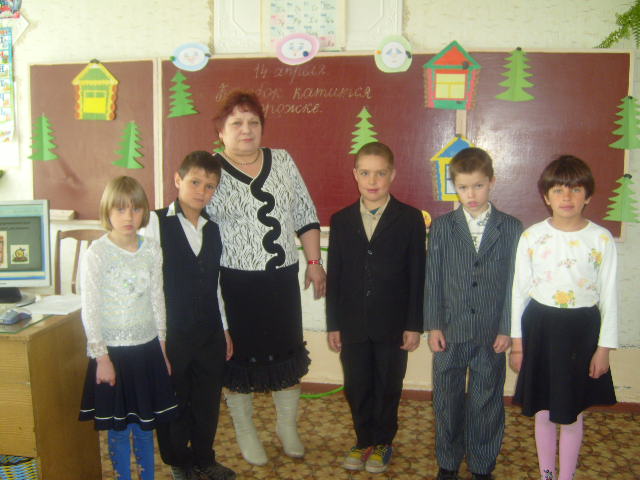 Ребенок, словно чистый лист бумаги.                                                          Неосторожно не сомни его судьбу,
  Ты помоги ему, придай отваги,
        И научи выигрывать борьбу.
Цель программы: Создание условий для полноценного развития учащихся младших классов, их успешной адаптации в образовательной и социальной среде.
Задачи:
развивать личность каждого учащегося;
создать условия для интеллектуального, нравственного, коммуникативного, эстетического и физического самовыражения личности младшего школьника;
поддерживать творческие устремления и действия каждого ребенка.
Годовой круг традиционных дел
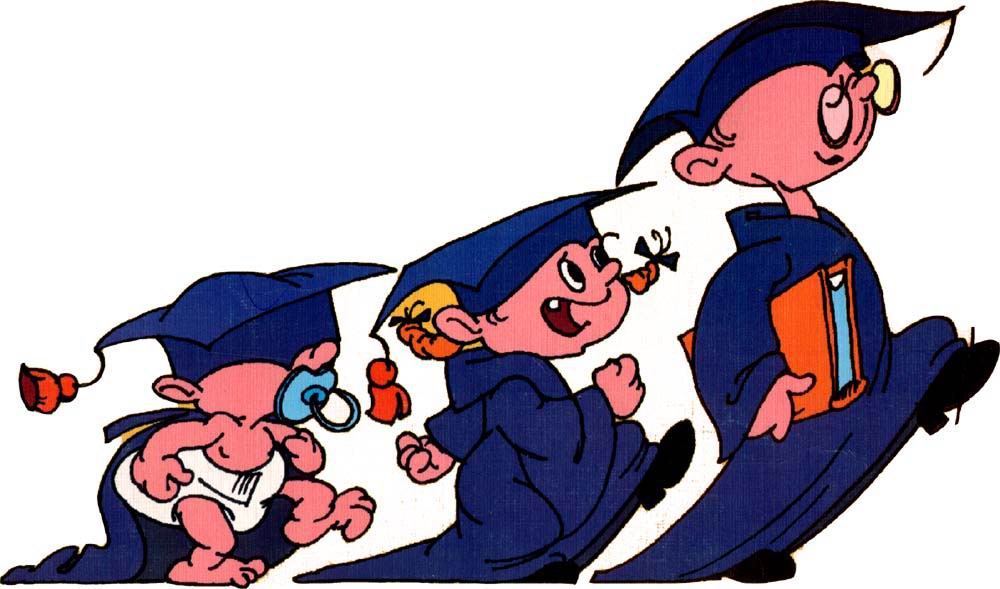 Структура Совета класса
Законы класса:
Много знать- хорошо;
Чисто умываться, аккуратно одеваться- это красиво;
Помогать друг другу –нормально;
Жить дружно- здорово;
Находиться в неуютной обстановке – нельзя;
Главное: старайся жить так, чтобы людям рядом с тобой было хорошо.
Прежде чем обратиться к человеку, улыбнись ему: ведь добрые отношения начинаются с улыбки.
Старайся прийти на помощь, не жди, пока тебя об этом попросят. Будь активным участником коллективных дел.
Дорожи школьной дружбой, цени свой класс, гордись своей школой. 
Главное: относись к людям так, как ты хочешь, чтобы они относились к тебе.
Виды и формы воспитывающей   деятельности:
Классные собрания;
Классные часы:     лекция;
                                  беседа;
                                  час общения;
                                  ролевые игры;
                                  урок творчества;
Мероприятия: КТД, конкурсы, КВН, викторины, экскурсии, походы, проекты
Направления воспитательной работы
«Я, моя семья, мои друзья»
«Я, мы и природа»
«Я здоровье берегу. Сам себе я помогу»
«Давайте жить дружно»
«Я – гражданин России»
«Всякое знание превращай в деяние»
Задачи
1.Привлекать родителей к организации воспитательной работы в классе.

2.Помогать родителям в решении наиболее актуальных проблем воспитания.

3.Способствовать повышению роли и значения семьи в гуманистически-ориентированном воспитании детей.
10
Направления воспитательной     работы
Направления воспитательной работы, которые считаю приоритетными – интеллект, самообслу-живание, труд,общение,культура здорового образа жизни.
«И» – интеллект – познавательная активность
«С» –самообслуживание
«Т» – труд
«О» – общение
«К» - культура здорового образа жизни
11
Познавательная активность
Цель:  
Развитие познавательной активности.
Формы реализации: тематические КВНы, викторины, предметные недели, классные часы.
Задачи 
1)Выявить индивидуальные особенности и развивать способности каждого ученика.

2)Формировать самостоятельность мышления, навыки исследовательской деятельности.

3)Развивать навыки и умения в учебной деятельности, работе с информационными источниками.
12
Самообслуживание
Цель:
Формирование санитарно- гигиенических навыков, навыков самообслуживания.
Формы реализации: тренинги, ролевые игры, беседы, классный час.
Задачи 

1) Развивать  санитарно- гигиенические навыки и навыки самообслуживания

2)Формировать аспекты всех сторон личности (нравственной, эстетической, чувственной, духовной).

3)Развить чувства собственного достоинства и  умения уважать чувства других людей.
13
Труд
Задачи
Развитие  стремления обучающихся к самообслуживанию.
Формирование ответственности за выполнение общественных поручений трудового характера.
Развитие  умений и навыков, необходимых в трудовой деятельности.
Цель: сформировать положительное отношение к трудовой деятельности.
Формы реализации: ролевые игры, беседы, акции и проекты, классный час, генеральная уборка.
14
Общение
Задачи

Обучить учащихся коммуникативным навыкам общения.

Научить выбирать достойные способы общения в коллективе, основанные на уважительном отношении.

Формировать у обучающихся знание, понимание и соблюдение правил  поведения школьника.
Цель: Развитие умений и навыков в сфере общения. 

Формы  реализации: ролевые игры, беседы, тренинги общения, экскурсии, походы.
15
Культура здорового 
образа жизни
Цель: Формировать навыки  соблюдения режимных моментов в здоровом образе жизни.
Формы реализации:  лекции и беседы, ролевые игры, спортивные соревнования, классные часы.
Задачи
Научить соблюдать режим;
Воспитание интереса к физической культуре и спорту.
16
Заповедь ученика
уважительно относится к себе и ко всем окружающим людям, уважает и почитает старших;
 умеет понимать других людей и готов прийти на помощь нуждающемуся человеку.
 стремится к знаниям;
  умеет отвечать за свои поступки и слова, его слова не расходятся с делом.
17
соблюдает правила поведения младшего школьника;

соблюдает режим дня;

уважительно относится к окружающей природе и труду других людей.
18
Формула успеха

У+2Т+2Т+∞
(Улыбка + терпение и труд + творчество и талант + 
бесконечное совершенствование своей профессии.)
ЛИТЕРАТУРААндреев Ю. А. Откровенный разговор. – М.:  Просвещение, 1986 .Гинзбург М.Р. Путь к себе. – М.: Педагогика, 1991 .Гусейнов А.А. Золотое правило нравственности. – М.: Мол гвардия, 1988 Ивин А.А. Искусство правильно мыслить. – М.: Просвещение, 1990 .Корчак Я. Воспитание личности. Кн. для учителя. М.: Просвещение. 1992.Левин Б.М., Левин М. Б. Не оступись… - М.: Мысль, 1988 .Пасынок Ю.Ю. Формирование письменной речи младших школьников в процессе создания сказок // Инноватика – 2006. – Южно-Сахалинск, 2006.Петровский А.В. Быть личностью. – М.: Педагогика, 1990 .Сухомлинский В.А. Хрестоматия по этике. – М.: Педагогика, 1990.Фесюкова Л.Б. Воспитание сказкой. – Харьков: Фолио, 1996.Фопель К. Как научить детей сотрудничать? Психологические игры и упражнения: В 4-х томах. – М.: Генезис, 2003 .Шилова М.И. Социализация и воспитание личности школьника в педагогическом процессе. Красноярск. 1998 .